Flujograma de Dictamen  Técnico
Área Solicitante
DIT
B
Inicio
Recibe la Solicitud de Dictamen Técnico
C.C.P.
SECOTAB
Fin
Verifica
documentación
C.C.P. SECOTAB
Solicitud de 
Dictamen
Técnico
¿Cumple
Estándares?
C.C.P. 
SECOTAB
No
No procede
la solicitud
Analiza
Requisición
de Compras
SECOTAB
Se informa al 
área solicitante
Si
¿Tiene
Observaciones?
Recibe Copia
de la Solicitud de Dictamen Técnico
Procede
la Compra
Inicio
No
Convalidación de 
Especificaciones 
Técnicas
Si
Se informa al 
área solicitante
Emite
Observaciones
Solventa
Observaciones
Emite
Anuencia
Técnica
C.C.P. SECOTAB
B
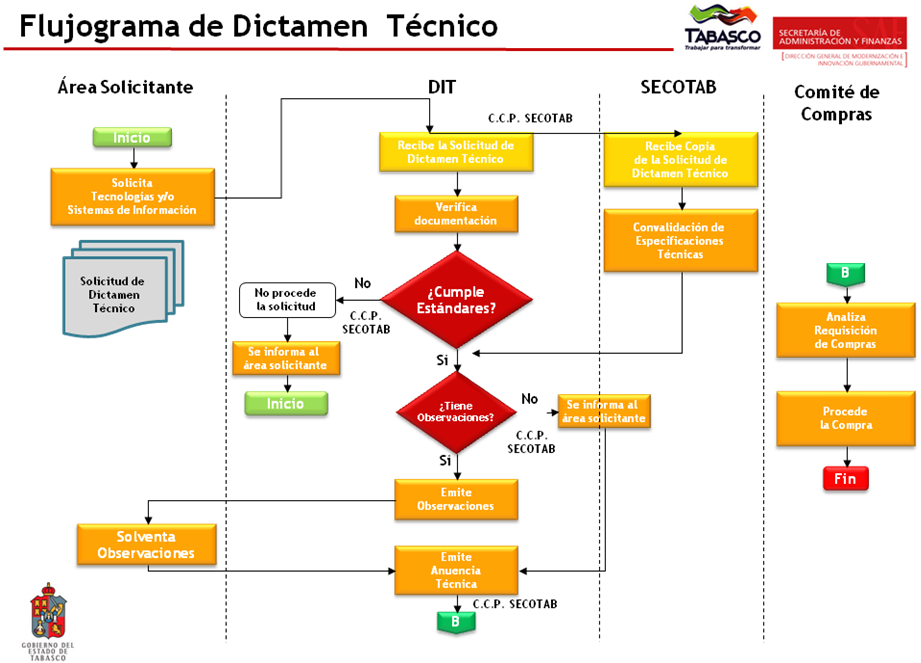 DGTIC